Bootstrapping 
C4I Research & Academic 
Programs
Abdullah Sharaf Alghamdi, SwE, KSU
1
Why Partnership?
Creating a National Collaborative Research culture.
KIE FW: Translating Needs into Innovation
C4ICAS acting as a national Hub for C4I Research, Consultation and Academic Programs.
Research, Academic and Consultancy.
2
Academia
Academia Trans Tech to Industry
Industry
Society
Tech. Transfer
Knowledge Product
Society Needs
Commercial Product
Society Identifies Needs to Academia
Industry Develops Knowledge-based Commercial  Profduct
3
بناء بنوك القدرات والاحتياجات
الصناعة
احتياجات & قدرات
التعليم
قدرات
كوادر مؤهلة
منتج معرفي
برنامج تعليمي
حلول
المجتمع
احتياجات
4
KSU KIE Framework
Translating Needs into Innovative products
5
Knowledge Machine
المجتمع
الابتكار
صناعة المعرفة
المبتكر
الصناعة
6
منظومة صناعة المعرفة
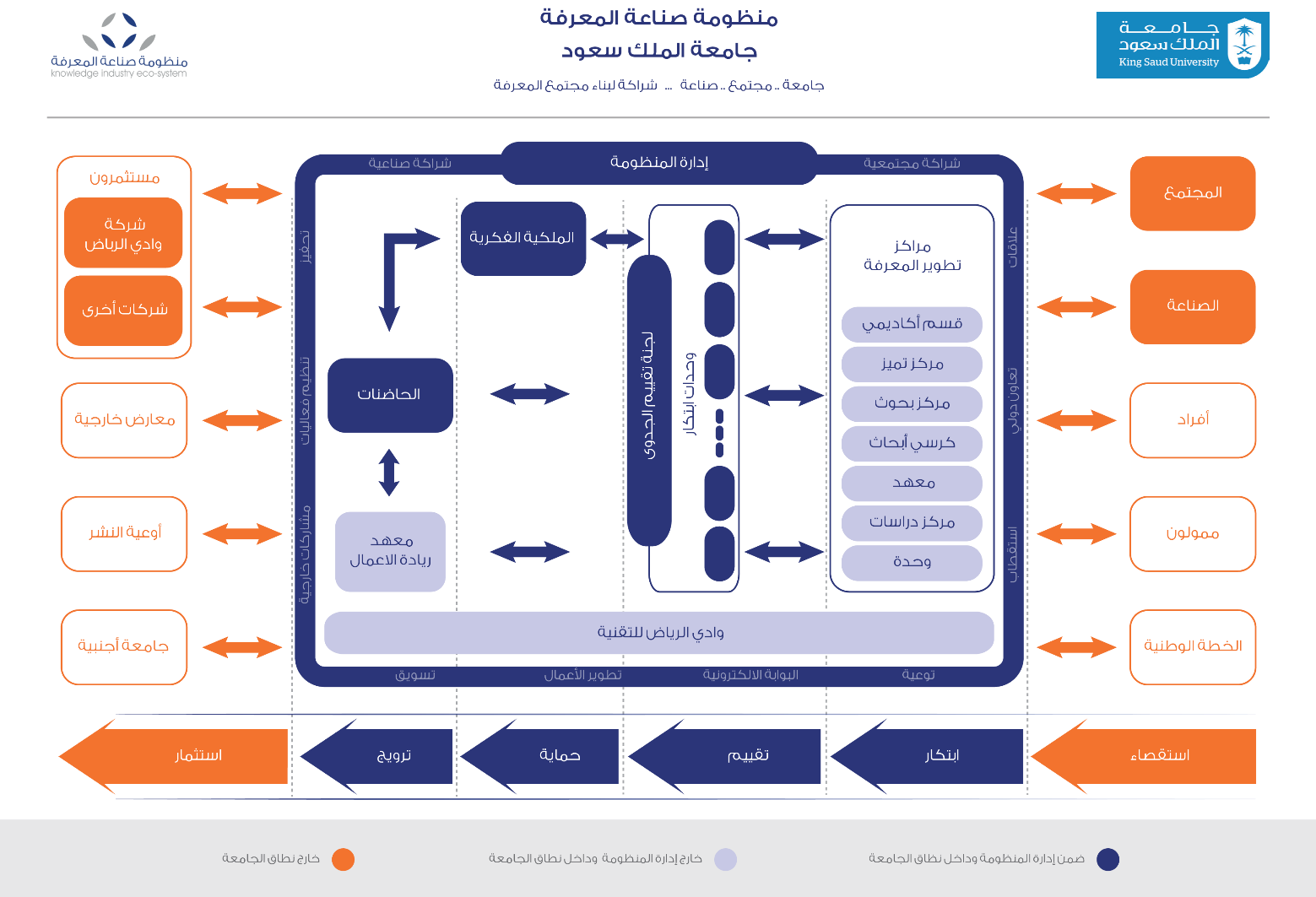 7
منظومة صناعة المعرفة
8
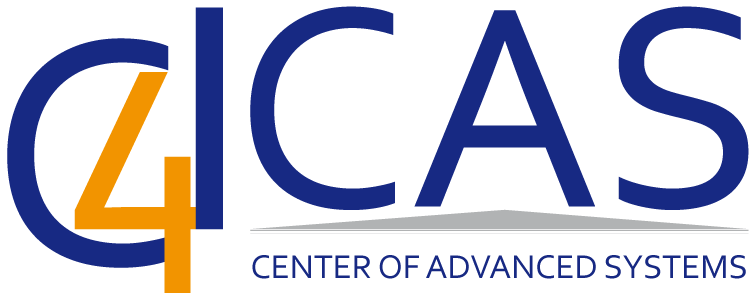 To become a world class center of excellence for research, development, training and enablement in C4I solutions.
9
Capabilities
Research 
Training and Education
Consultancy
10
Research Areas
(over 120 Journal and Conference Publications)
Systems Integration and Development
Modelling and Simulation
Networking and Communications
Surveillance and Reconnaissance.
Security
Intelligence & Data Analytics
Robotics
11
Systems Development and Integration
Exploration of the existing and designing of customized interoperable C4I frameworks.
Evaluation of localization requirements of the existing C4I systems
Assessment of the ESB and SOA applicability to the C4I Systems.
Incubation of new components/systems to be integrated to the existing systems
Extension of NEXTER ‘Finders C2’  ground C4I System.
12
Publications
Conference
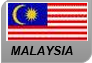 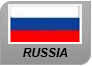 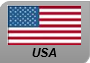 13
Modelling and Simulation
Simulation test bed – Joint Research with George Mason University.
Developed 15+ scenario (Air Force, Military, Civil Safety, Explosion detection, Homeland security & Others)
Collaboration with VT-MAK for simulation & modelling.
14
Journal:
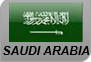 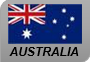 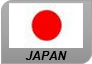 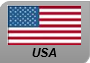 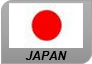 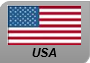 15
Conference:
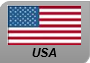 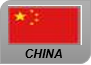 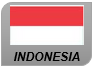 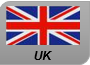 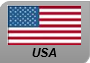 16
Surveillance and Reconnaissance
Development of Surveillance prototypes for various national organizations.
Students projects at undergrad level for emergency scenarios in C4I Surveillance.
Utilization of the state of the art industrial surveillance  solutions & devices.
17
Journal
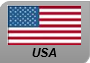 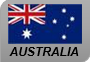 Conference
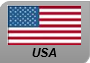 18
Security
Assessment of Security threats, intrusions and attacks in the C4I system networks.
Cloud computing security concerns for the C4I systems.
Development of intrusion detection and threat modelling techniques.
Proposed Cyber Security Operations Center (CSOC)	for the C4I Systems.
19
Journal
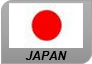 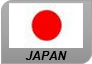 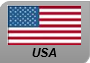 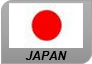 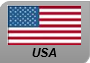 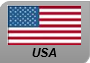 20
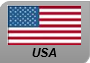 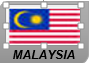 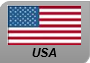 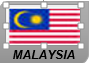 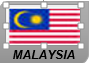 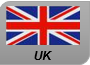 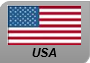 21
Intelligence & Data Analytics
Application of intelligent data analytic techniques such as:
Neural networks
DSS
Fuzzy theory
Pattern recognition 
Statistical techniques 
Spatial and detailed analysis of the C4I systems data.
22
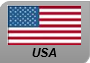 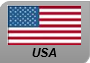 23
23
Current Research
C4I Architecture Framework
Next Generation 911 and Computer-aided Dispatch
Towards Implementation of Common Interface for C4I Systems Interoperability with Big Data Integration 
C2-as-a-Service: Three Factor Smart Phone Authentication Protocols 
Emergency Response and Public Safety Communications through Cognitive Radio Networks  
Optimal Feature Subset Selection in Intrusion Detection
24
Current Research
Intrusion detection Mechanism for Cloud Computing
A Framework to Evaluate the security of Cloud Computing Services for C4I systems
25
Education and Training
Academic programs of international standard
B.Sc. (ABET accredited, Complex system)
M.Sc. (Thesis and Non-thesis Options)
Graduate Certificates (C4I and others)
PhD
26
PG Projects (Ph.D & MSc)
3 On going research projects by Ph.D. Students
Cloud Computing and C4I system
Customizing DODAF to include Cloud Computing
Evaluating Military Architecture Frame work
3 Projects with MSc Thesis students in C4I.
Evaluation Framework for C4I simulation Tools
Requirement Collection and Analysis Model for C4I Surveillance Test-Bed
Architecture framework for C4I surveillance system
27
Training
C4I Essentials
EAF, S/W Architecture, SA&D, SoS, etc. 
IBM DB2
IBM Jazz Platform & Products
IBM SOA 
VT MAK: VR-Forces
IBM IOC (Integrated Operations Center) 
IBM I2
28
Collaboration and Services
Partnership
Funded Projects
Joint Projects with Industry
29
Partnership
Academic Partnership
GMU - Joint C4I Test Bed, Visits Exchange.
NCSU - VCL Accounts.
Int’l Industrial Partnership 
IBM, LM, Northrop Grumman, Raytheon, C4I Consultant, Intrado, Thales, Nexter.
30
Achievements
Public Events
First C4I SwE Forum. 2012
NSC3 2015.
C4IConf 2016.
Hackathon, CtF, Innovation Days
Visiting Sites of International Partners:
IBM, Northrop Grumman, Raytheon, C4I Consultant, Intrado, LM, NCSU, GMU.
31
Joint Projects
C2SDC (Command and Control Software Development Center)
Consulting services to the C4I Department to define an implementation plan for C2SDC.
Partnered with IBM to propose SOA based  SDC
Requirements Analysis of:
Roles, Skills & Responsibilities
Processes & Tools
Governance 
Physical Layout
32
C2SDC
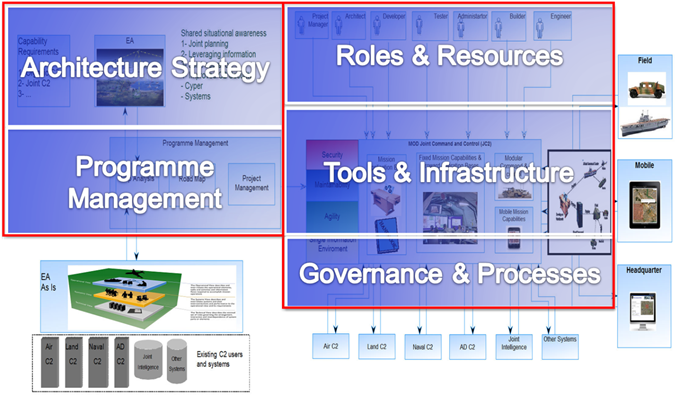 Ambitions
Establishing a National Center for C4I Systems.
Sustainable Support from Governmental,
Joint Research, Academic Programs, ToT, QA, Testing ….
Formalized Industrial Partnership.
Project based, Academic initiatives,
34
Thank You!
35